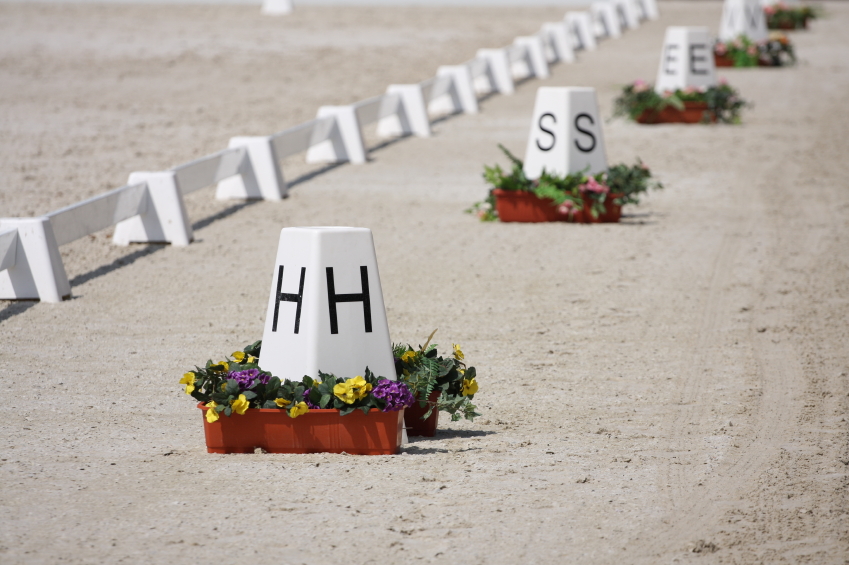 Манеж
Манеж и его размеры
Манежные фигуры. Серпантин.
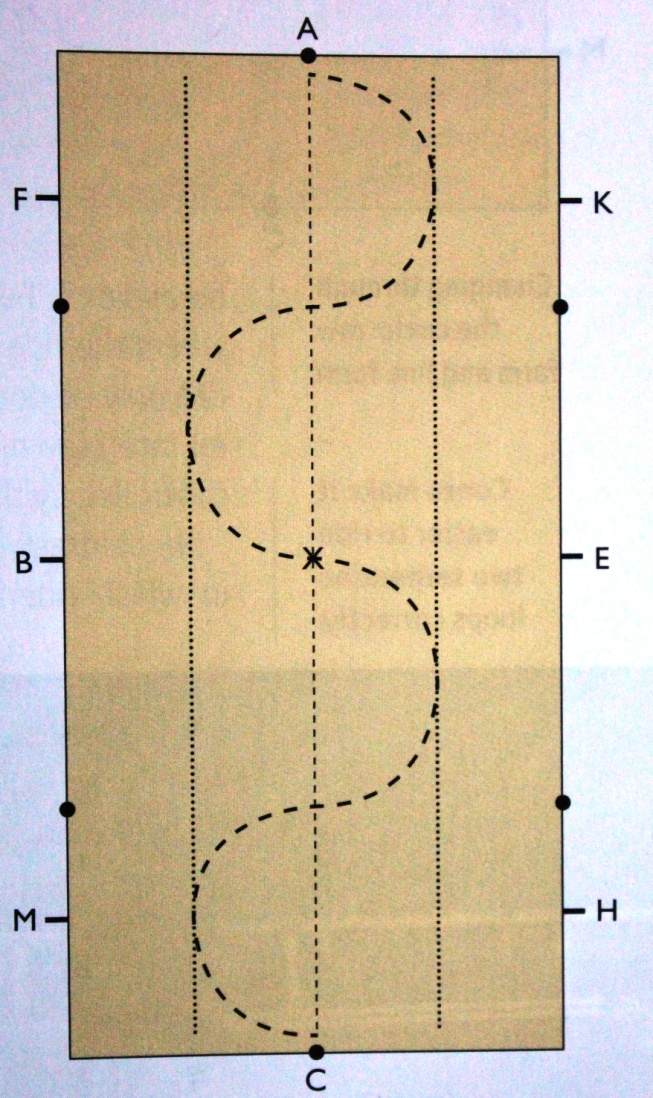 Перемена через круг
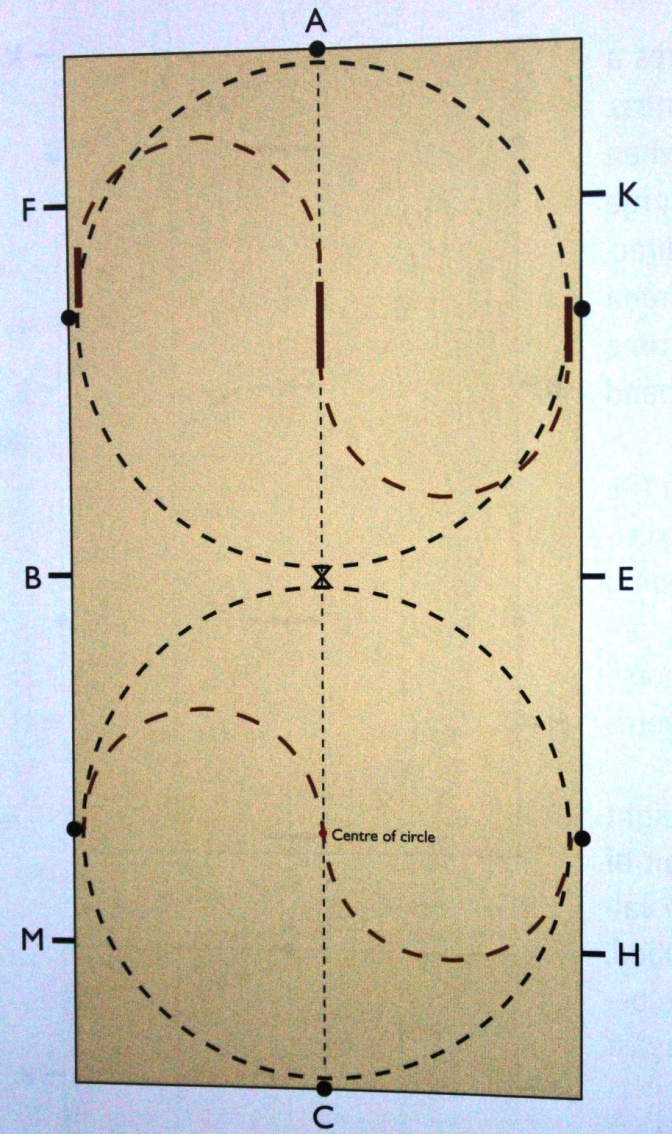 Заезд направо назад
Диагонали, вольты и полувольты
Восьмерка
Вспомогательные средства на манеже
Использование конусов
Использование жердей